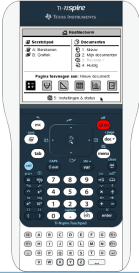 Optica met de TI-nspire
Cathy Baars
Martinuscollege
Inhoud en opzet werkgroep
Introductie
Kennismaking met de TI-nspire
Lesmateriaal
Zelf werken
Evaluatie
2
Introductie
Docent natuurkunde op het Martinuscollege
Roostermaker
“Applicatiebeheerder @vo”

Hobby's:
Rekenmachines
3
Relatie met Texas Instruments
In mei advertentie voor wiskundedocenten
In zomervakantie voor het eerst kennis gemaakt met de TI-nspire
Lesmateriaal gemaakt voor H4 en Ag4
Onderwerp optica
Uitgetest in “Matrix”-opzet
4
Werkwijze optica
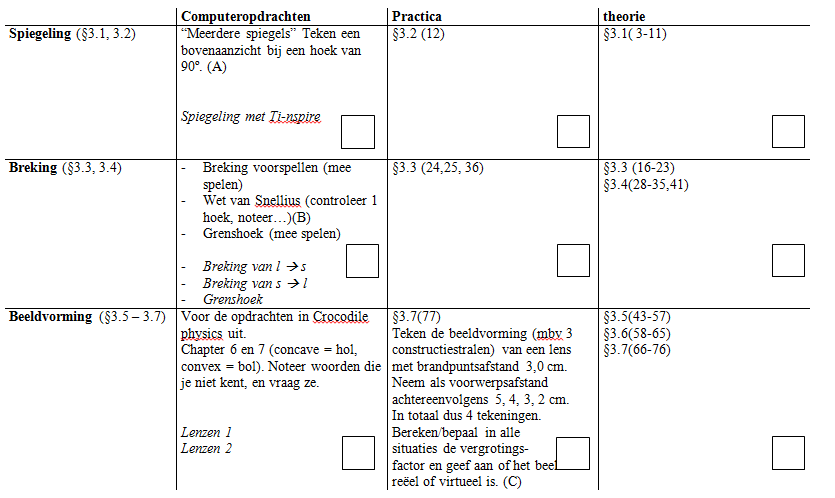 5
Algemene opzet lesmateriaal
Inhoud lesmateriaal
Algemene informatie
Docentenhandleiding 	
Overzicht	
Algemene gebruik en navigatie
Toelichting per pagina	
Lesmateriaal voor de leerling	
Antwoordblad
Lesmateriaal voor de leerling	
Algemene introductie en gebruik TI-nspire	
Introductie	
Definiëren van grootheden	Meten	
Meetgegevens analyseren en verbanden afleiden	
Conclusies	
Oefenen
6
Kennismaking met de TI-nspire
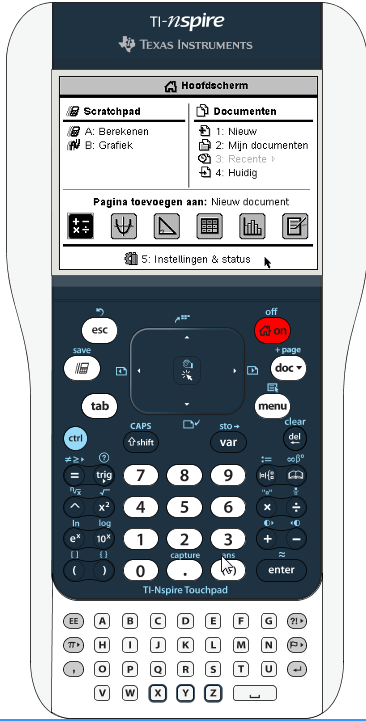 7
Kennismaking met de TI-nspire
Druk op het huisje
Druk op mijn documenten
Zoek de map natuurkunde
Kies het gewenste document
Indien er wordt gevraag om een document op te slaan, zeg dan nee.
Indien je document al gebruikt is, ga dan naar een ander document, sla niet op, en kies dan weer het gewenste document.
8
Kennismaking met de TI-nspire
Volgende pagina				/ en ¢ 
Vorige pagina 					/  en ¡
Overzicht van alle pagina’s	 	/ en £
Terug naar de geselecteerde pagina 	/ en ¤
Als er bij een scherm een regel aan de onderkant verschijnt met f(x). Druk dan op de d
9
Lesmateriaal
Spiegeling
Breking van lucht naar stof
Breking van stof naar lucht
Grenshoek
Lenzen 1 (lenzenformule)
Lenzen 2 (vergrotingsformule)
10
Zelf lesmateriaal uitproberen
Kies alleen of per tweetal een les uit.
Lessen zijn gelijkwaardig qua start nivo gebruik TI-nspire.
Na ongeveer 30 minuten evaluatie
11